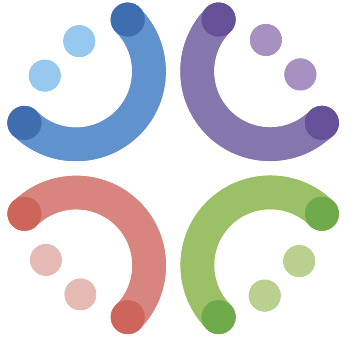 COMITÉ DE ÉTICA SEPTIEMBRE - 2024
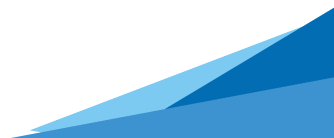 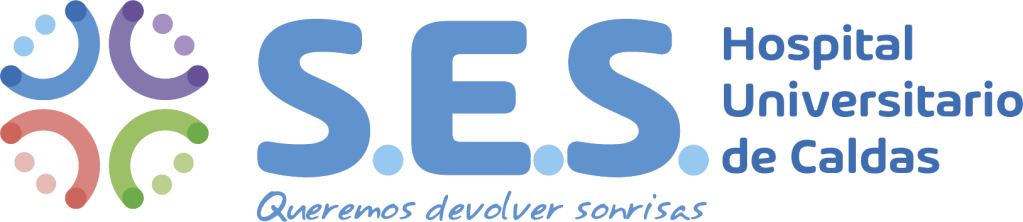 ORDEN DEL DÍA- Verificación de quorum -  Seguimiento a compromisos previos-  Funciones del Comité de Ética hospitalaria de acuerdo con la legislación colombiana- Seguimiento a plan de trabajo.- Seguimiento a indicadores- Otros temas de la sesión- Compromisos
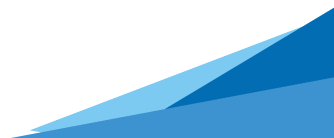 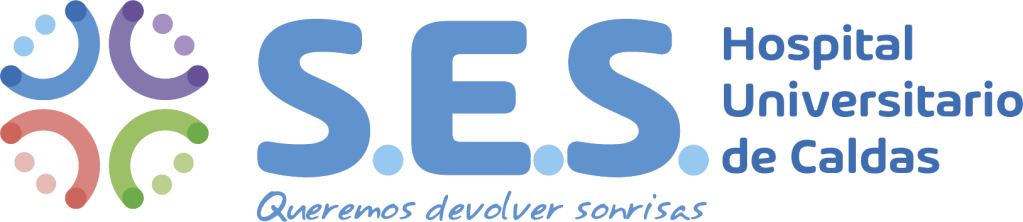 SEGUIMIENTO A COMPROMISOS
- Se realiza reunión con GH – casos de médicos- aceptabilidad- llevar casos específicos de este año.  Se socializa proceso que se sigue con equipo de salud que no se adhiera a la política de humanización.
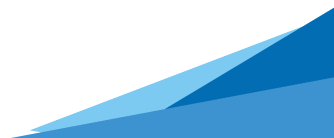 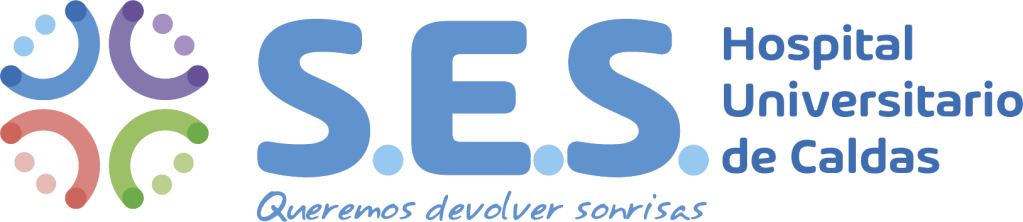 SEGUIMIENTO A INDICADORES
FEBRERO HASTA AGOSTO
286 QUEJAS
ATRIBUIBLES
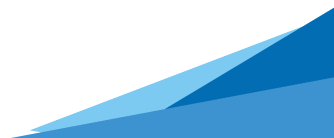 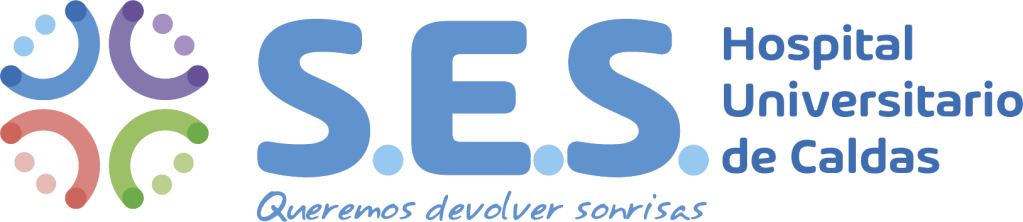 PQRS POR VULNERACIÓN
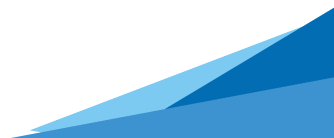 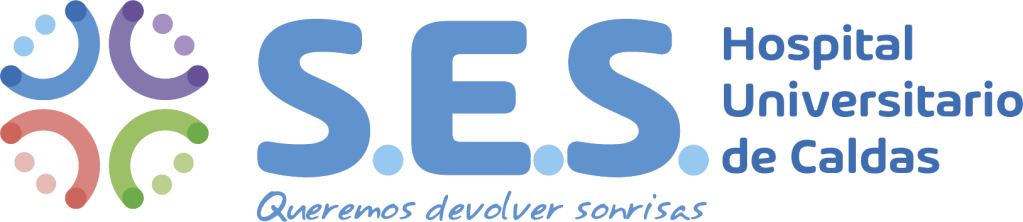 ACTIVIDADES DESARROLLADAS DE PYP 2024.
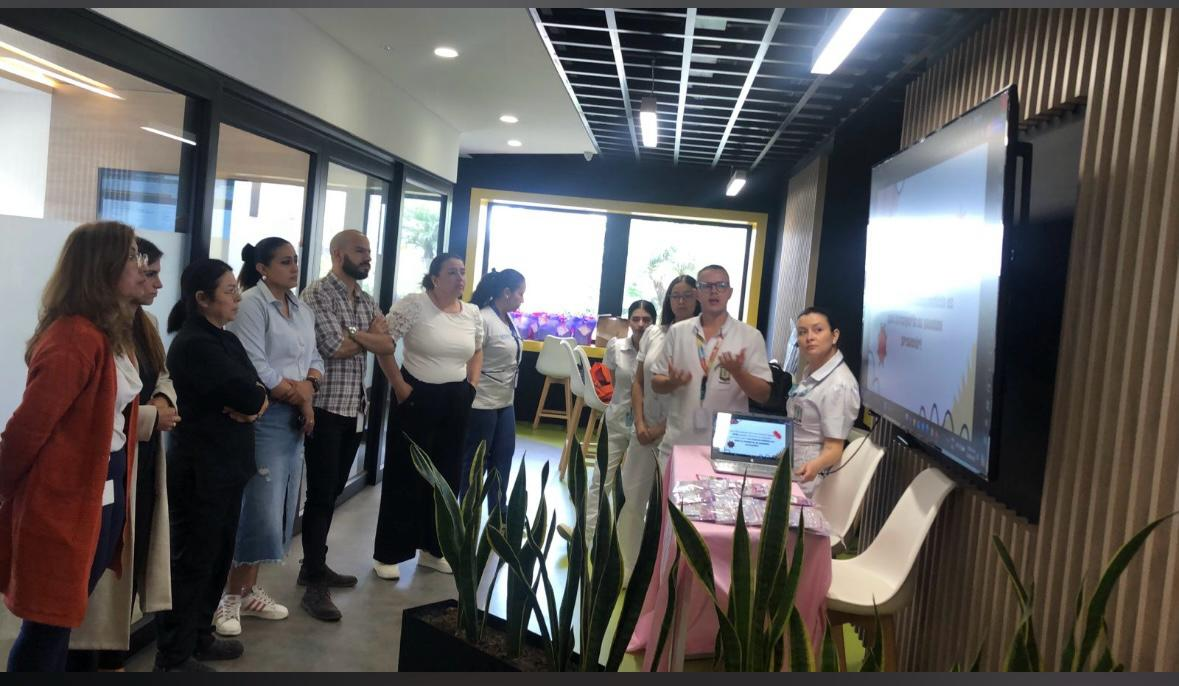 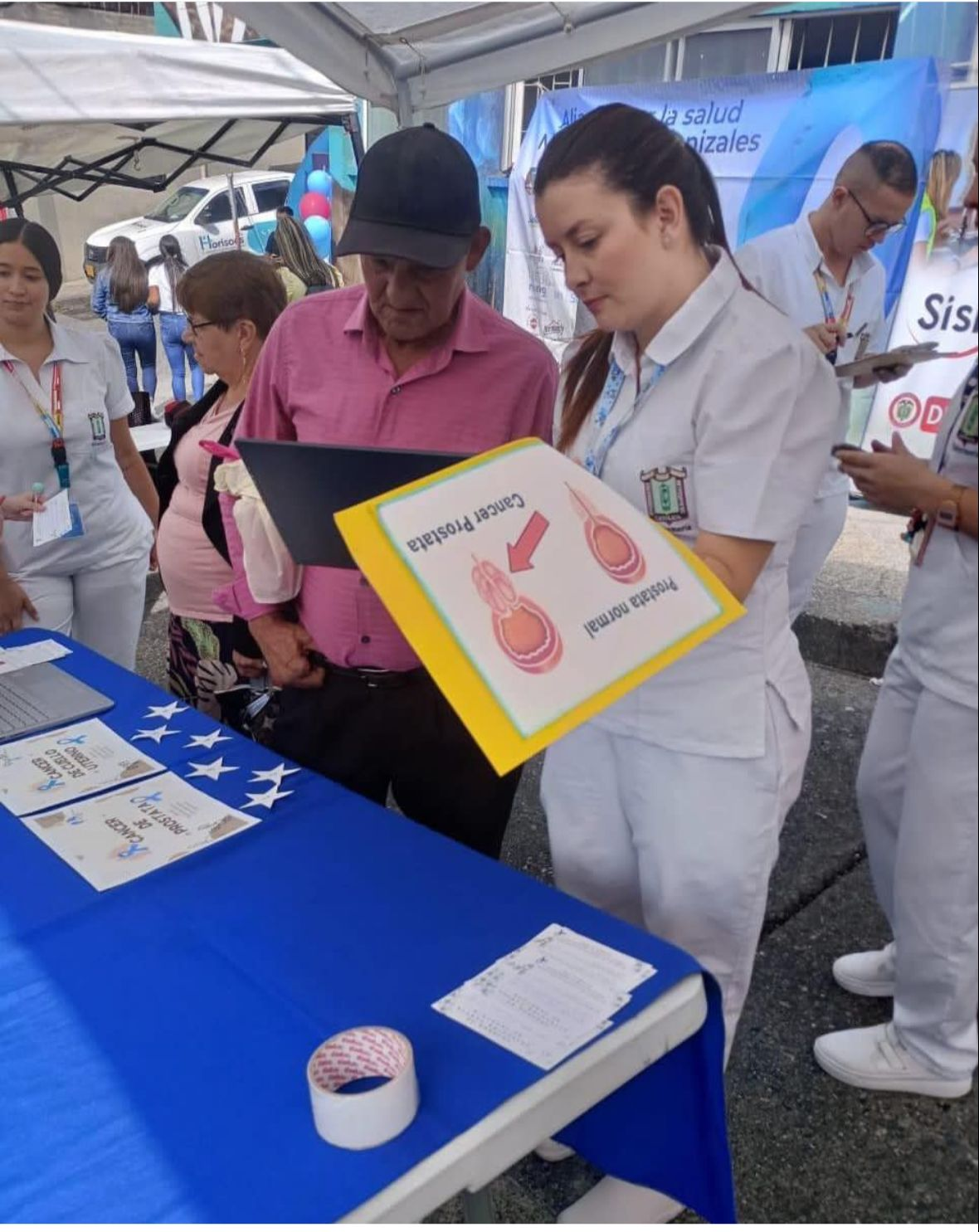 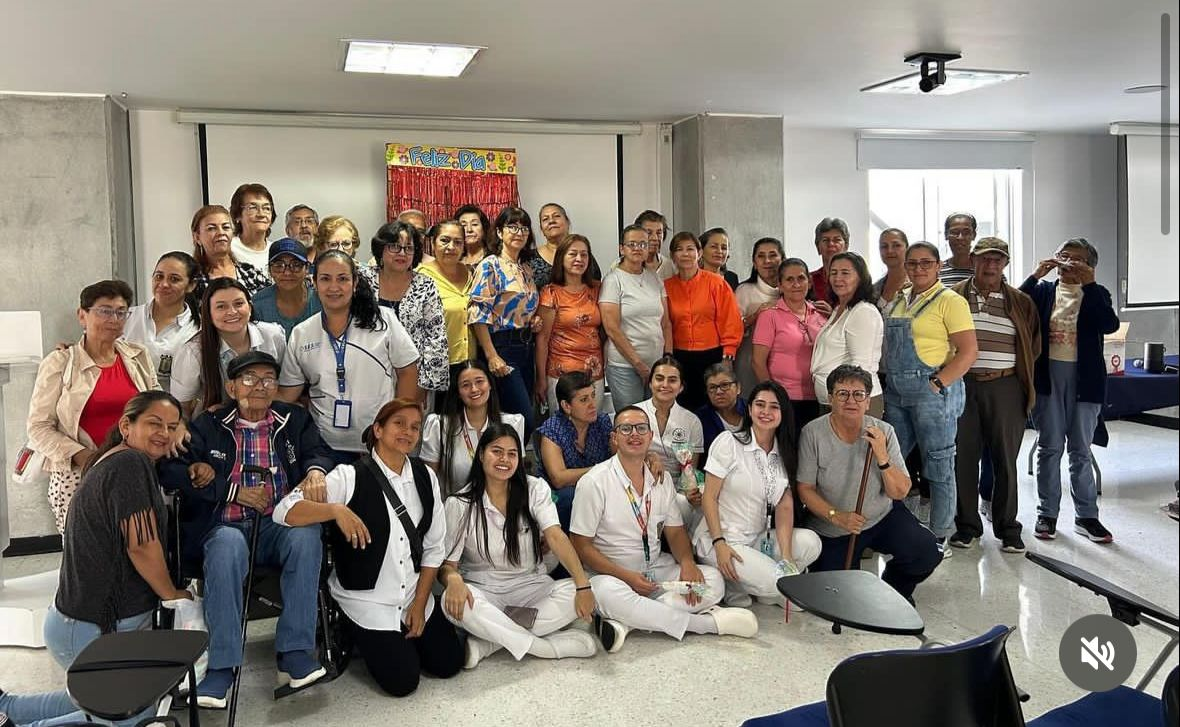 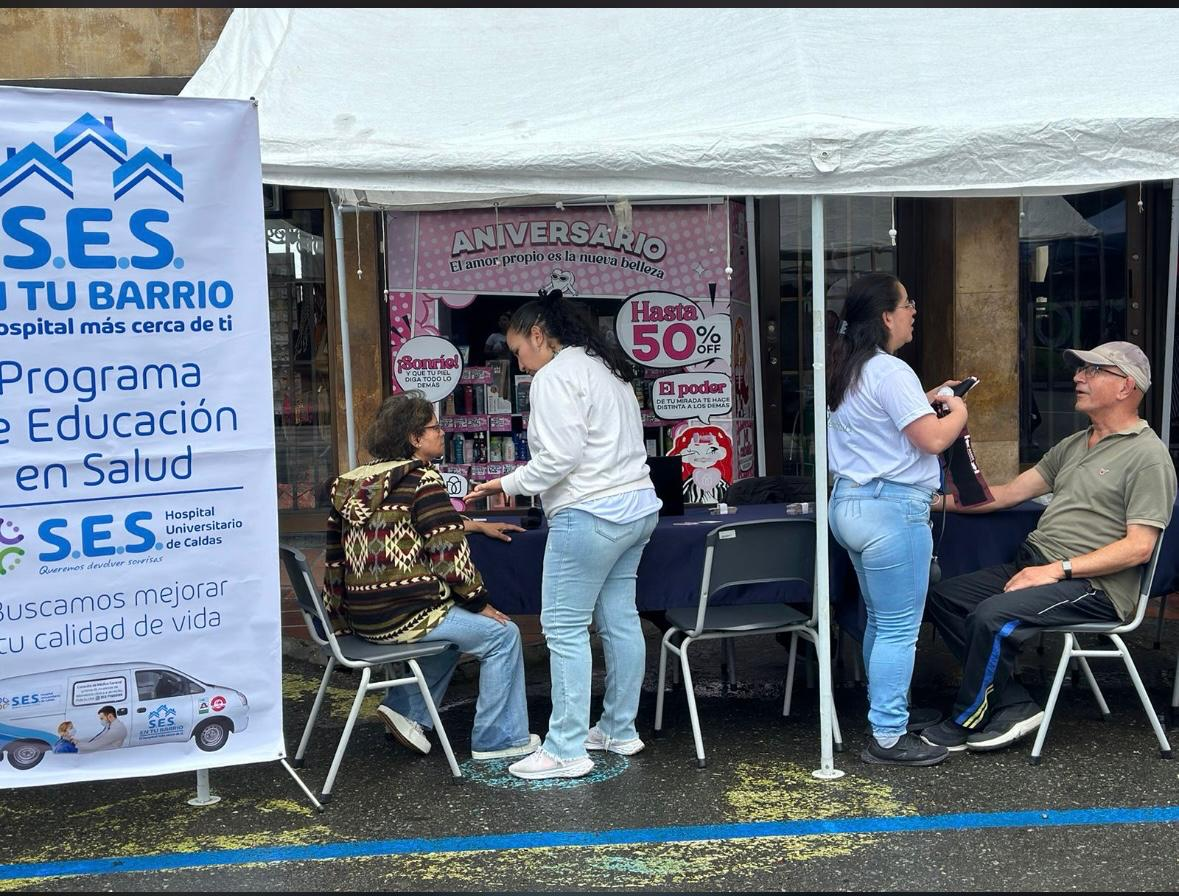 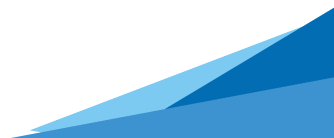 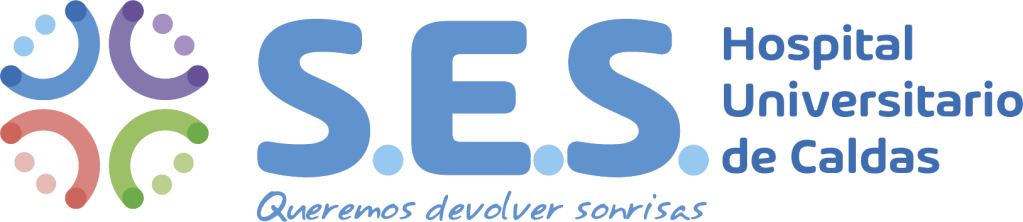 INDICADORES DE SATISFACCIÓN
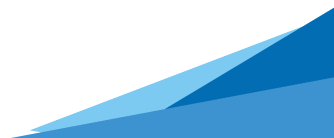 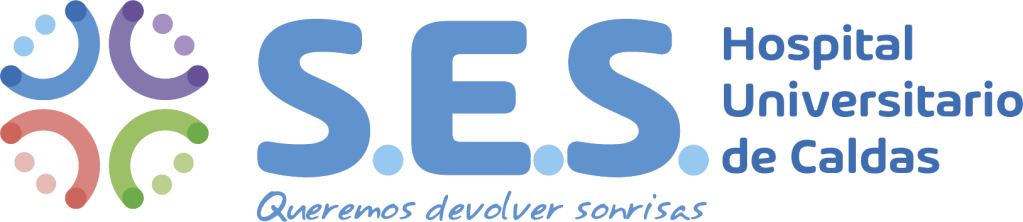 OTROS TEMAS DE LA SESIÓN
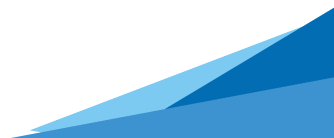 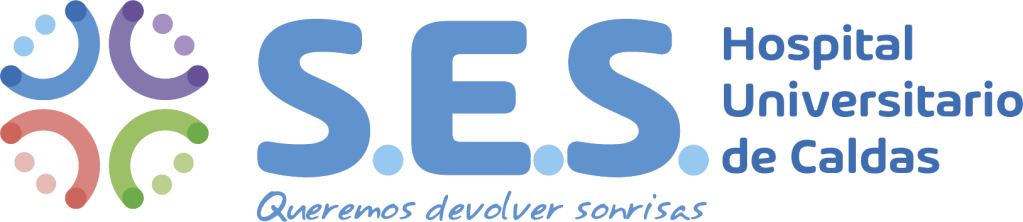